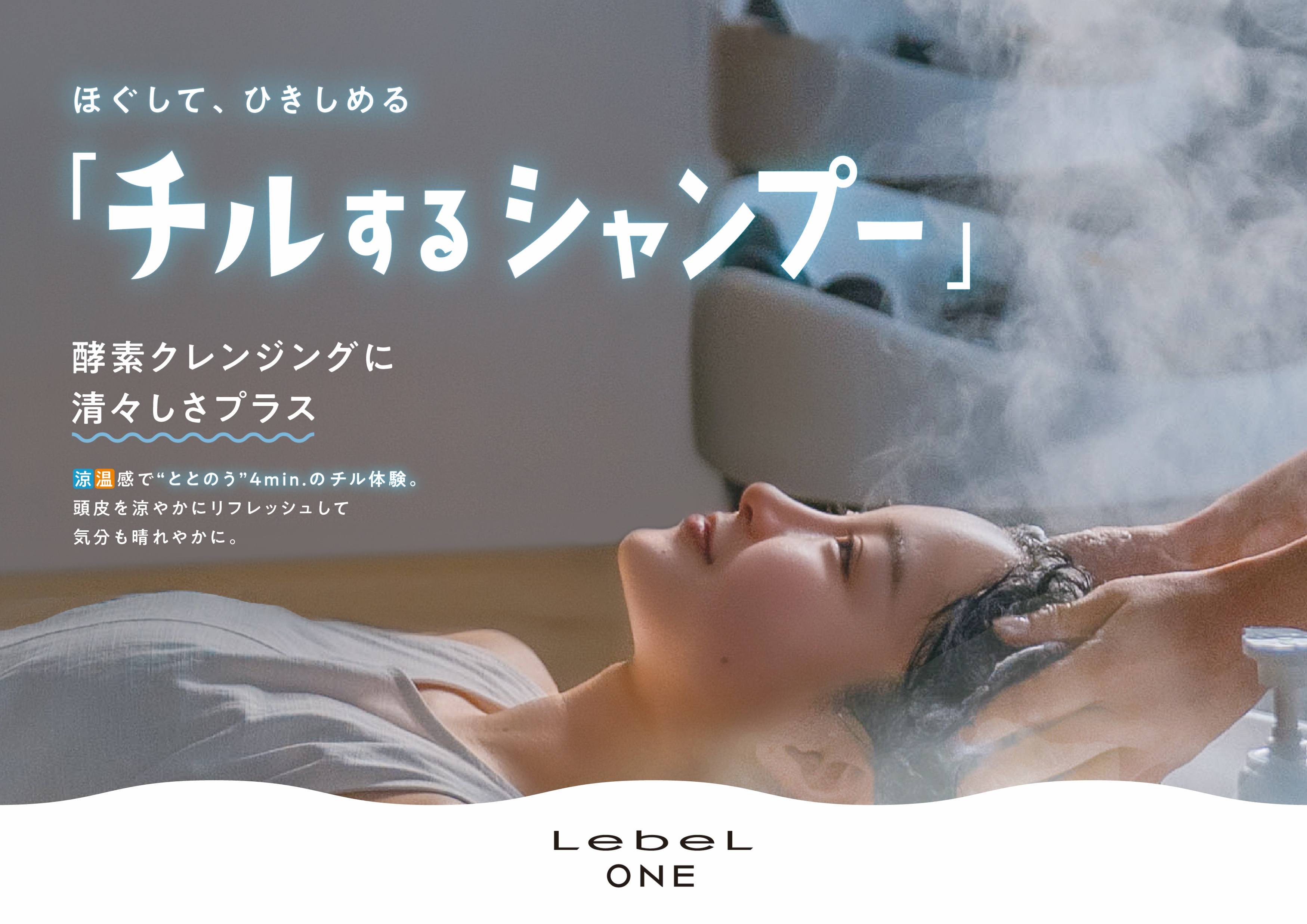 円（税込）
1,500